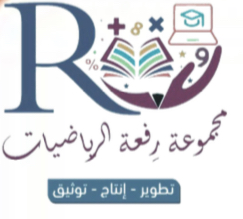 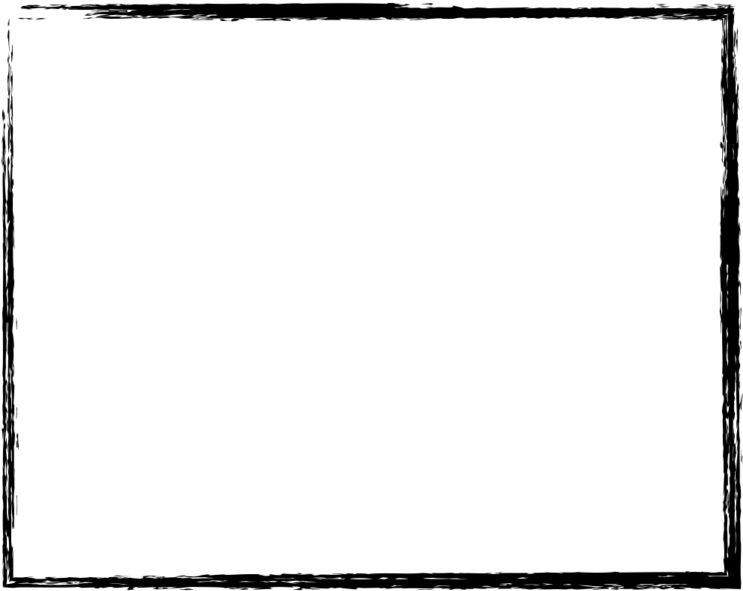 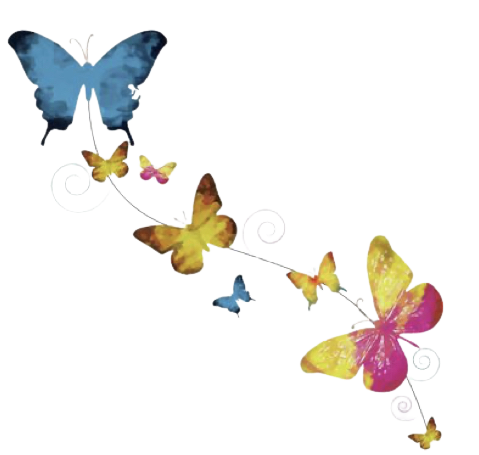 تمثيل الكسور  العشرية على خط الأعداد
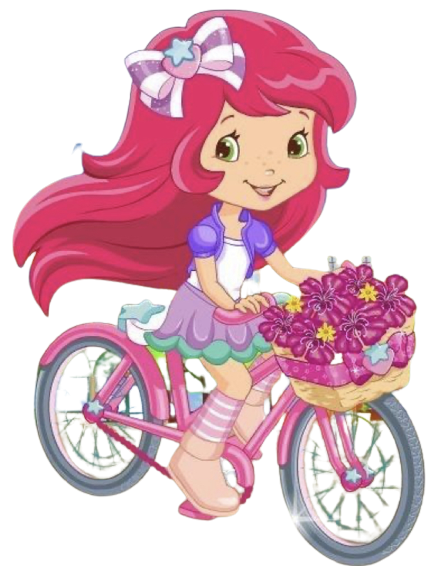 أ/ فاطمة جبران
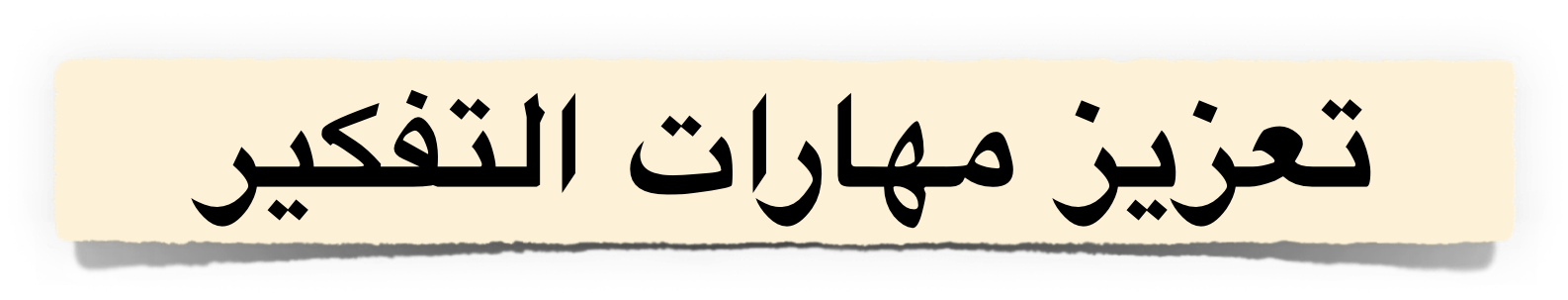 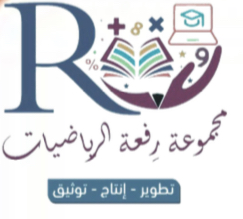 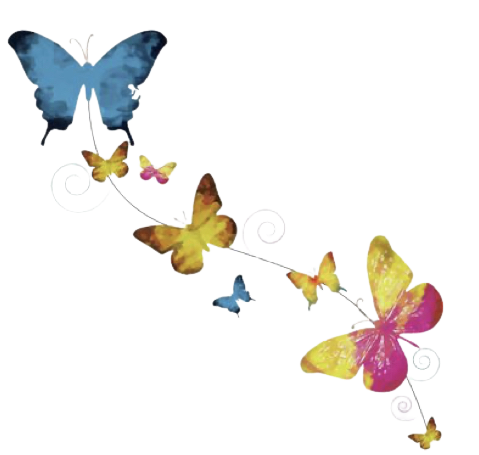 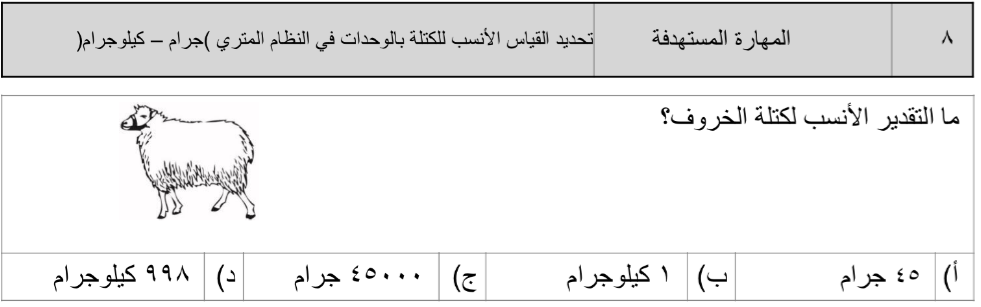 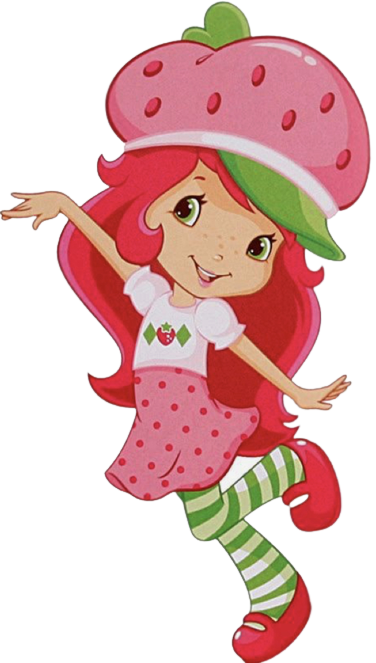 أ/ فاطمة جبران
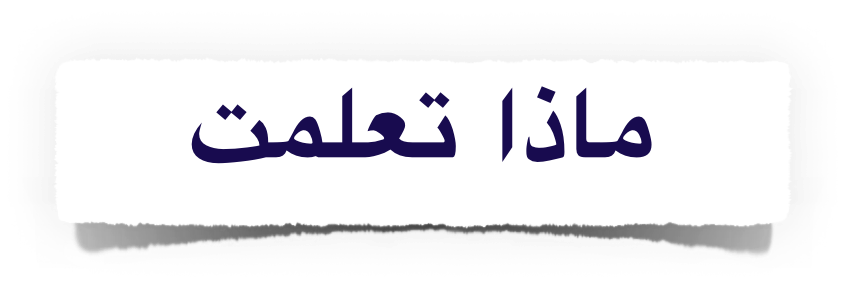 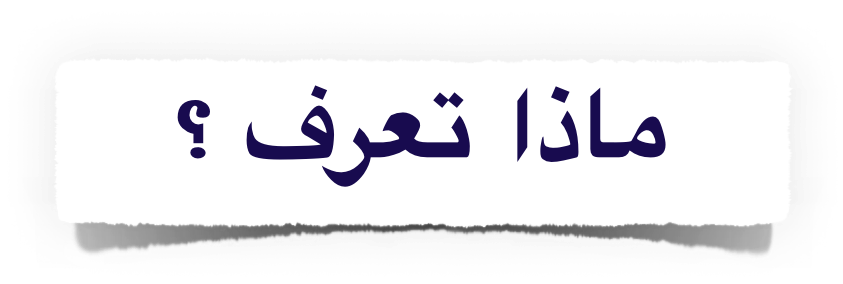 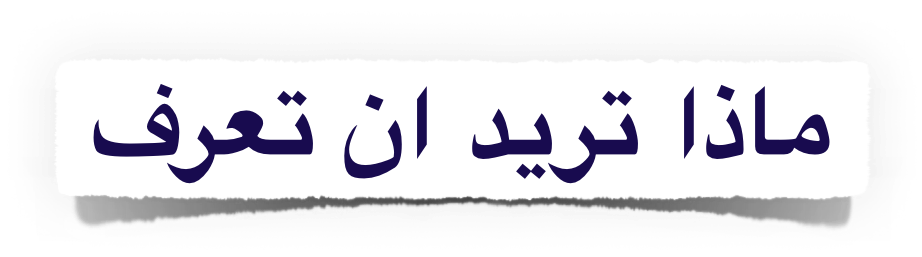 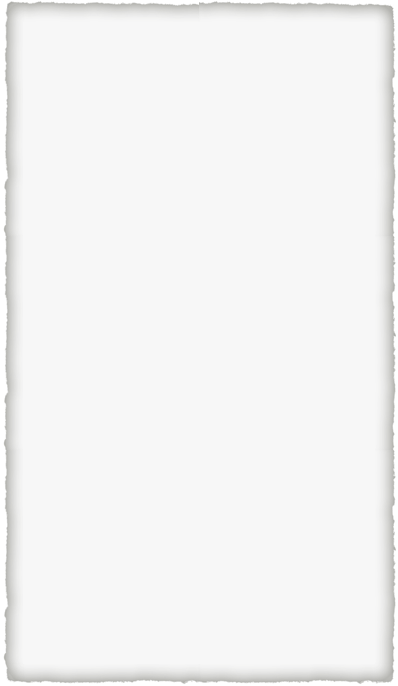 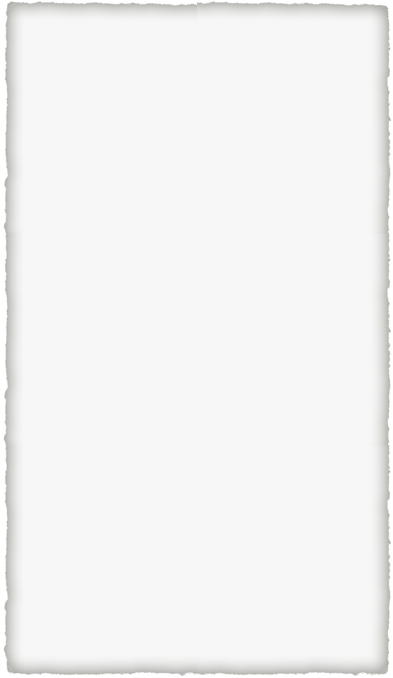 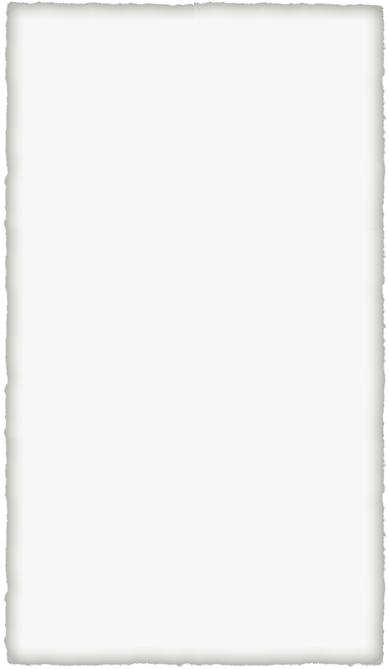 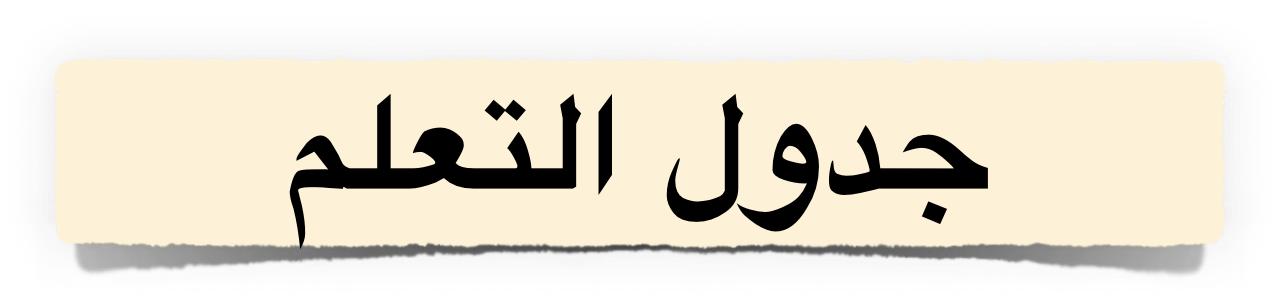 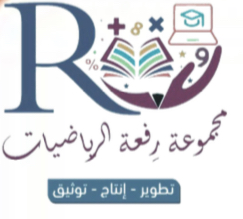 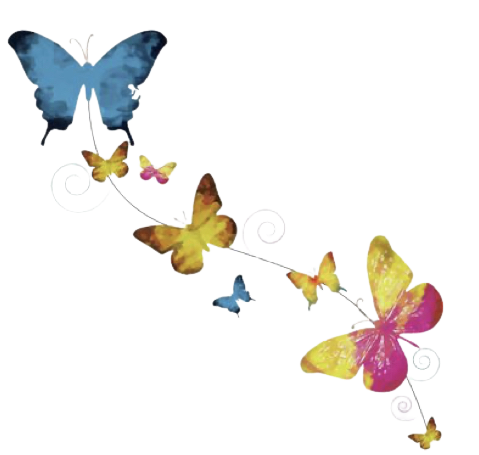 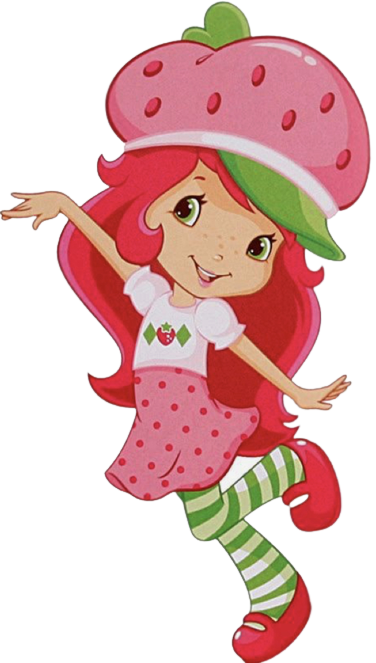 أ/ فاطمة جبران
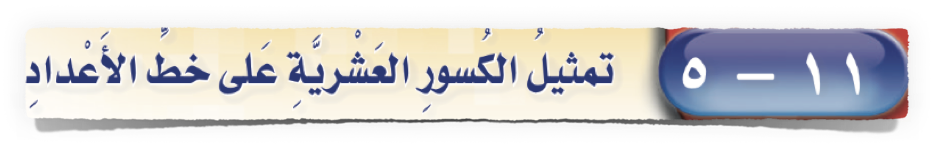 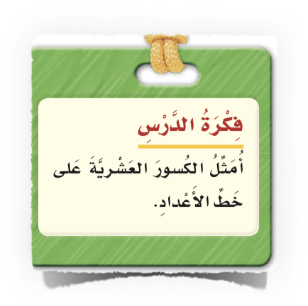 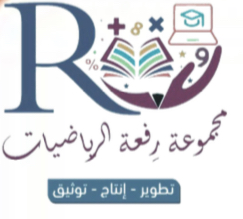 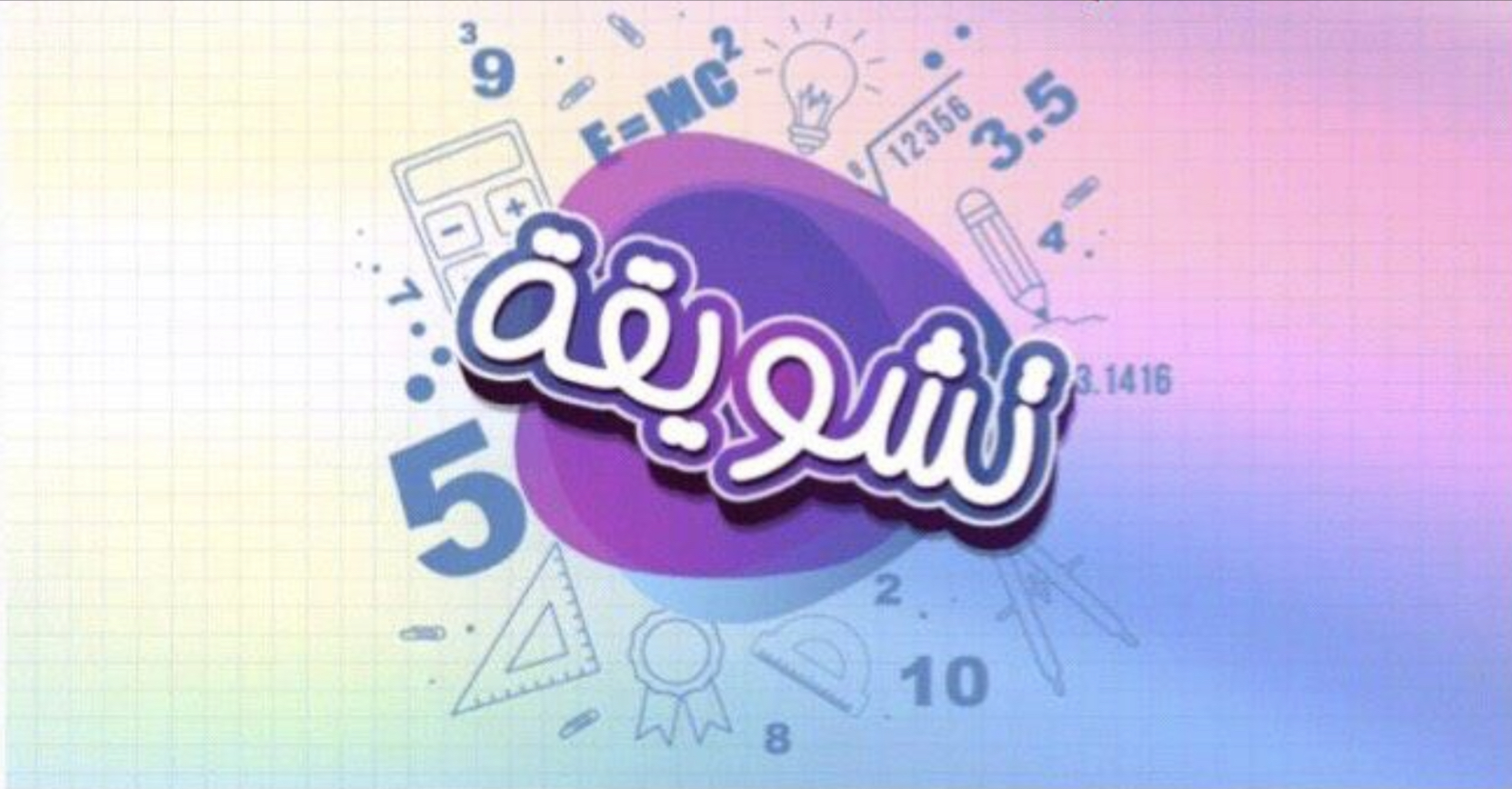 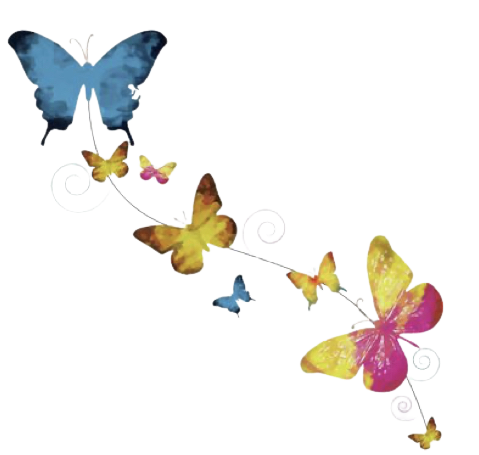 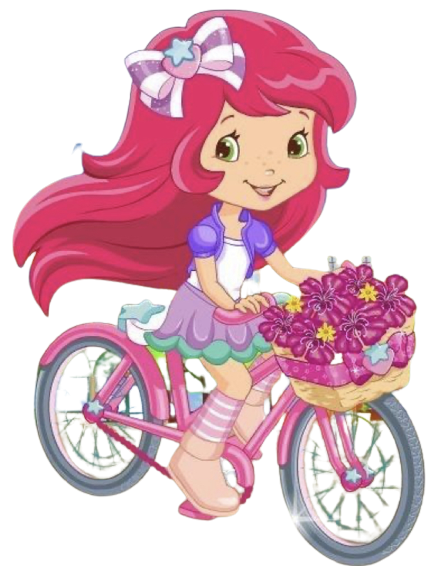 أ/ فاطمة جبران
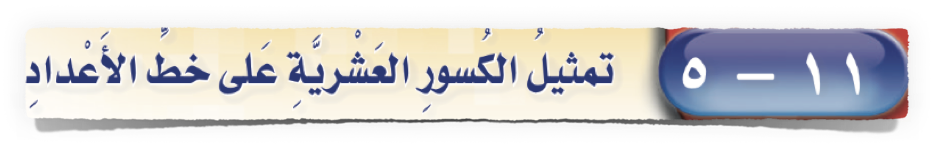 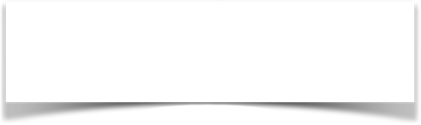 صفحة الكتاب ١١٤
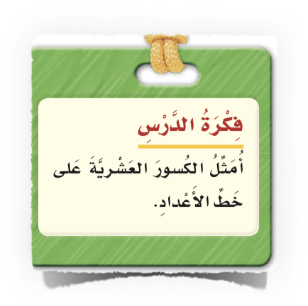 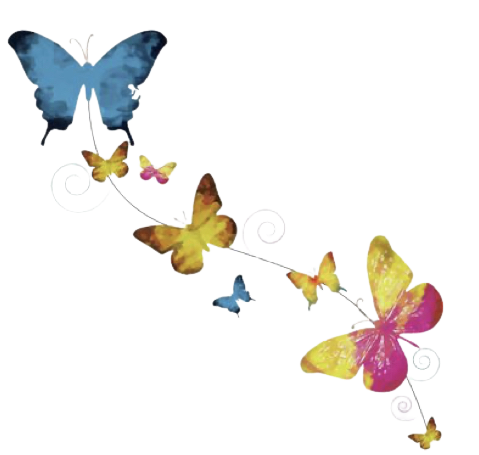 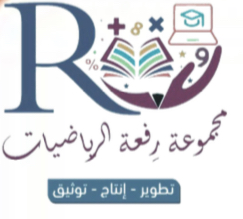 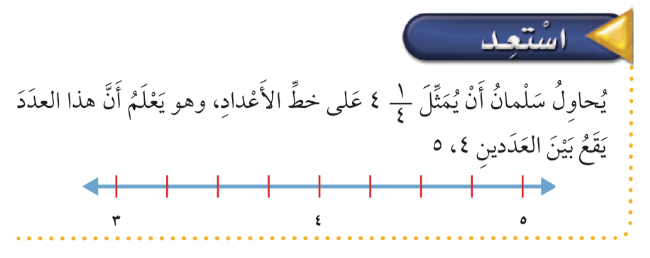 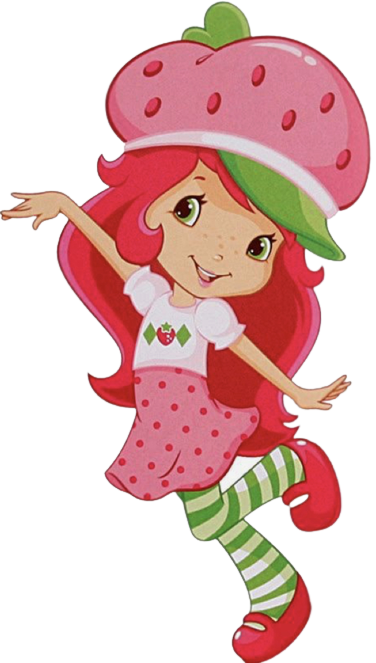 أ/ فاطمة جبران
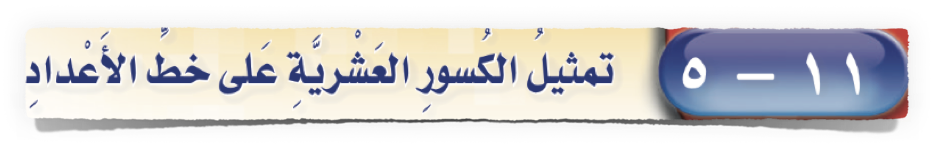 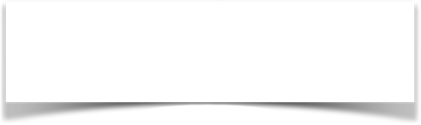 صفحة الكتاب ١١٤
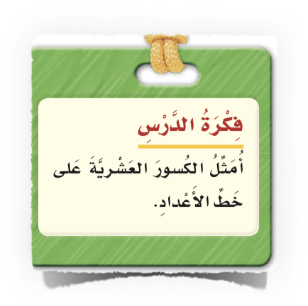 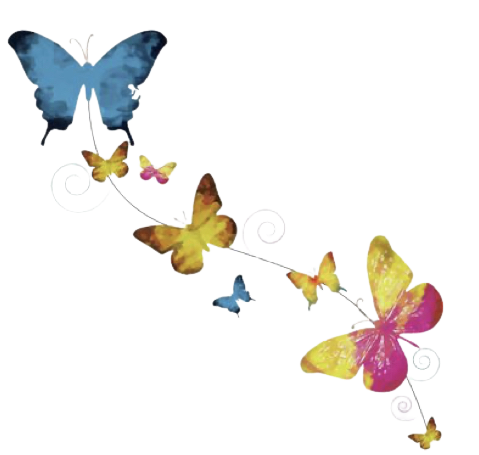 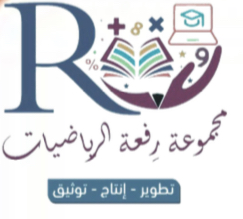 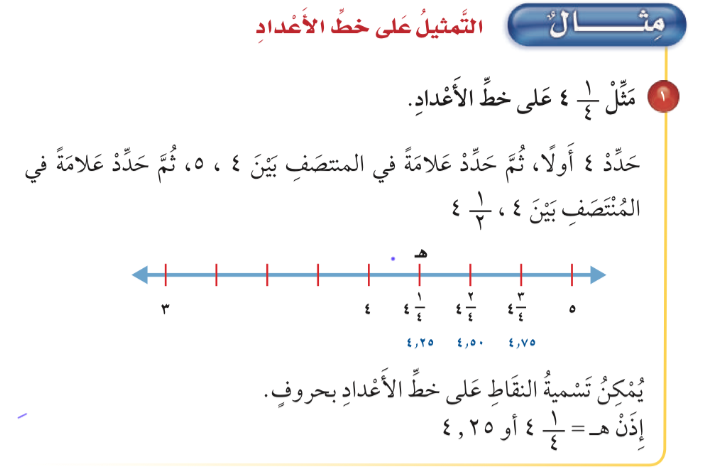 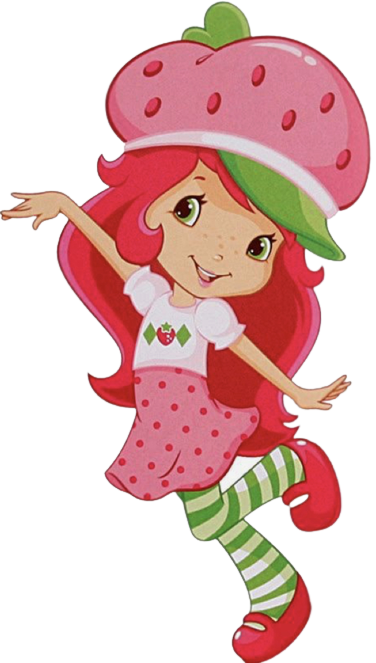 أ/ فاطمة جبران
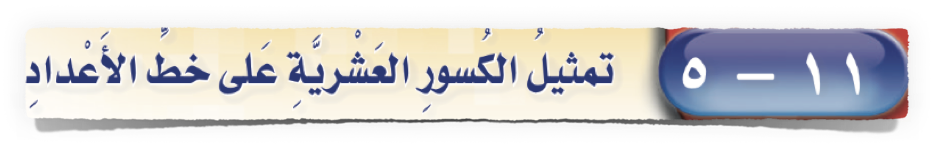 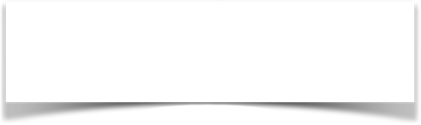 صفحة الكتاب ١١٤
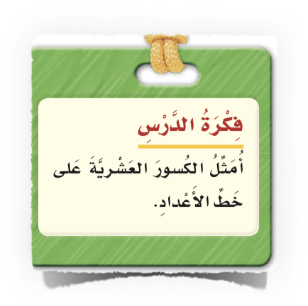 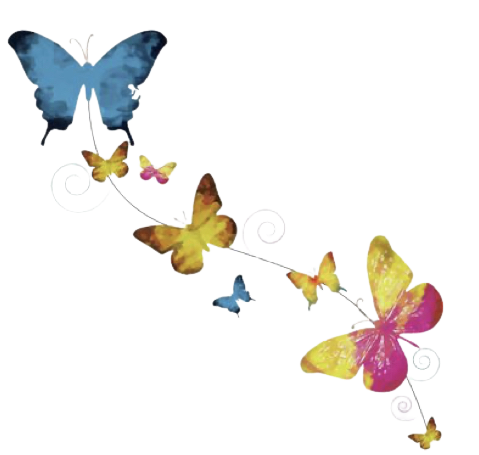 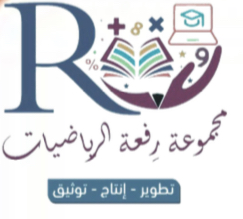 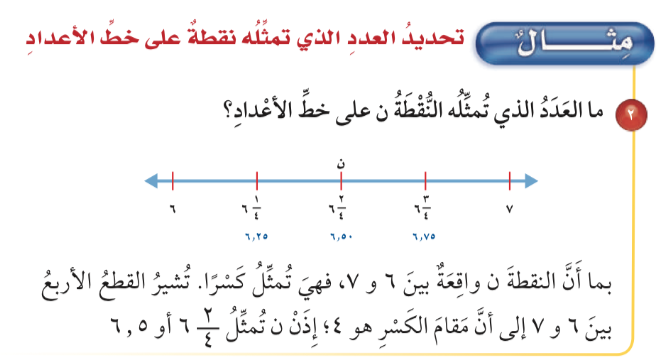 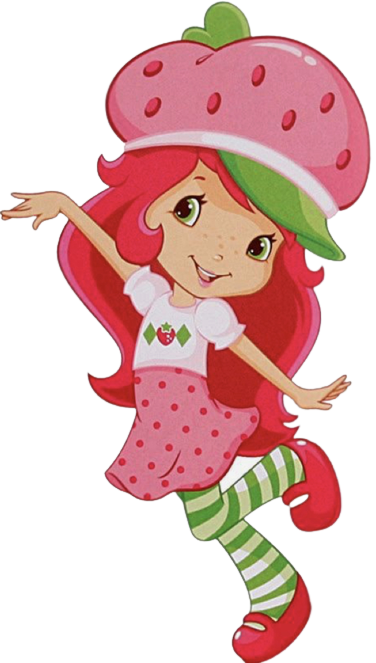 أ/ فاطمة جبران
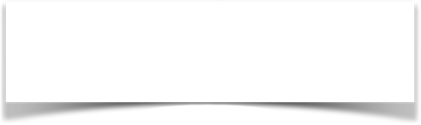 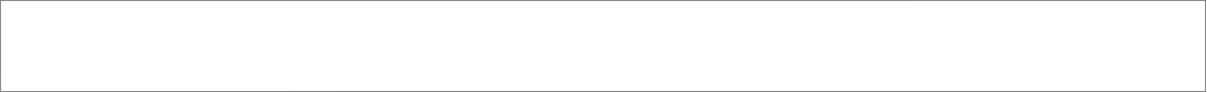 🌟
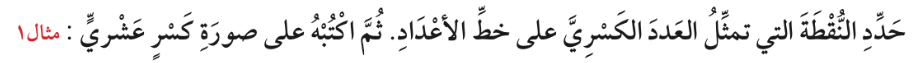 صفحة الكتاب ١١٥
🌟
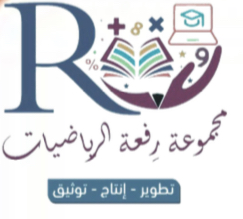 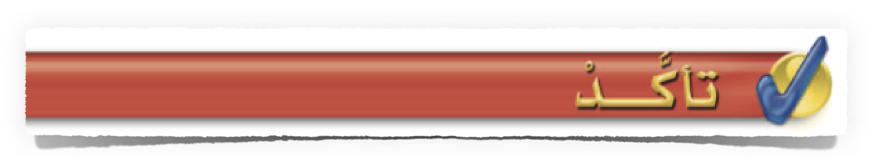 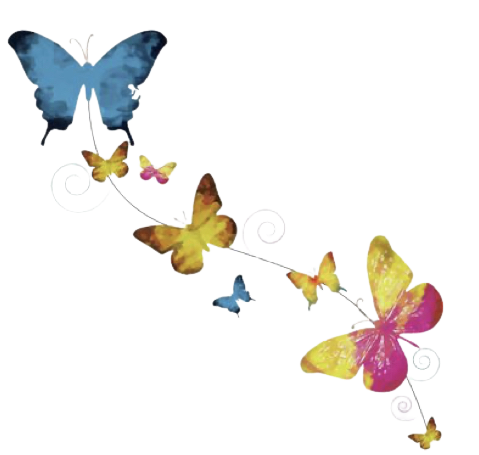 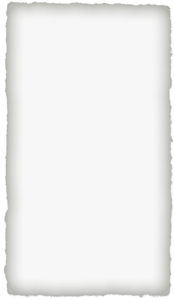 🌟
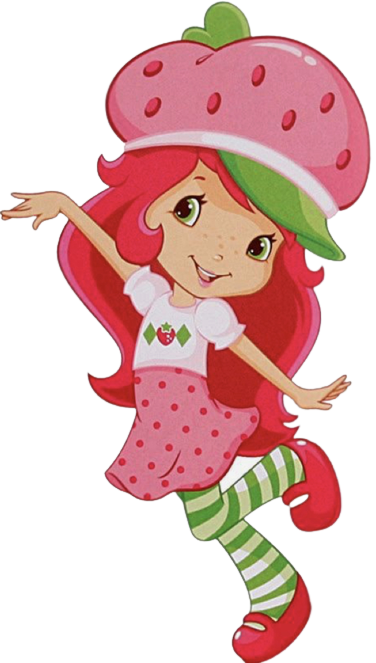 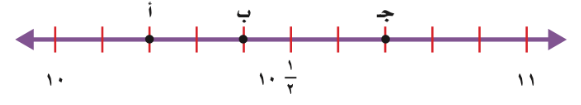 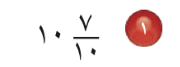 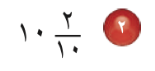 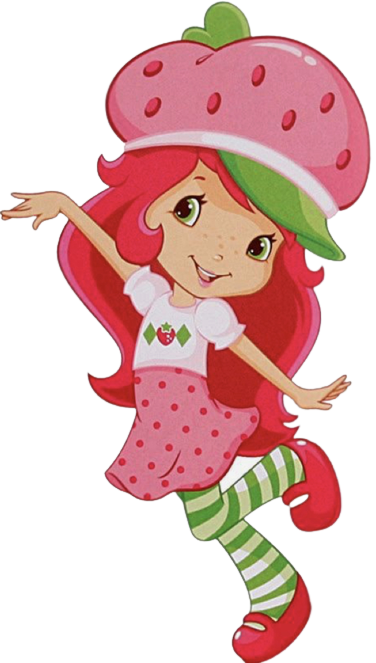 أ/ فاطمة جبران
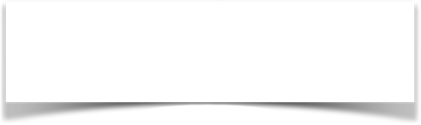 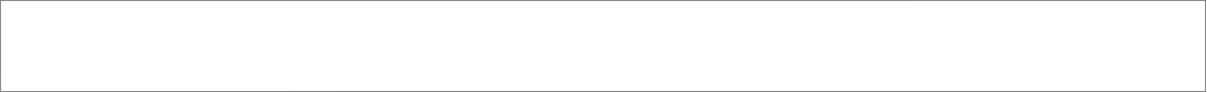 🌟
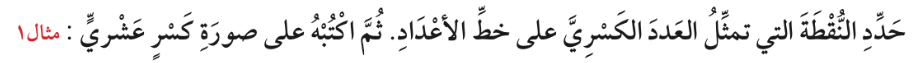 صفحة الكتاب ١١٥
🌟
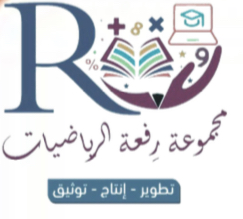 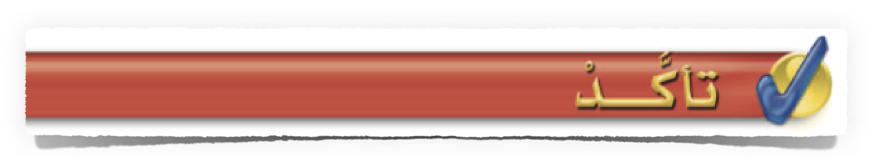 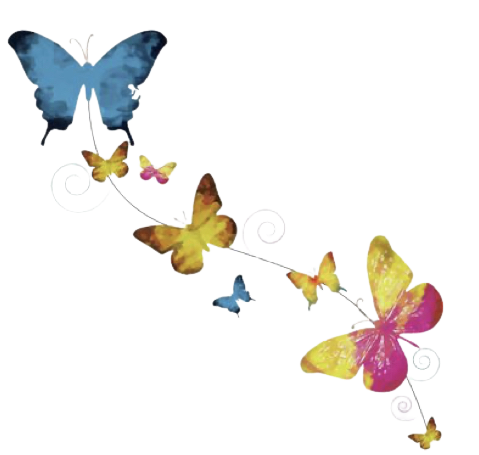 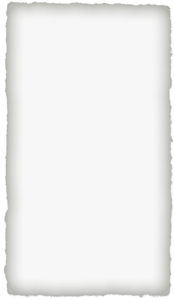 🌟
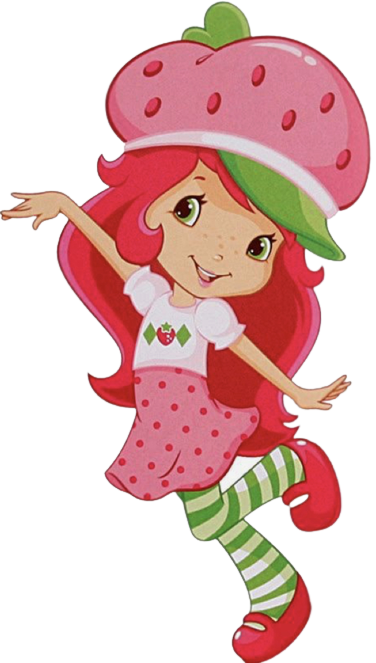 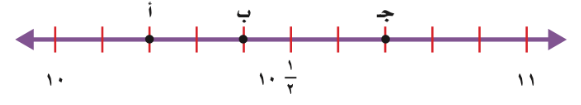 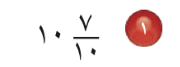 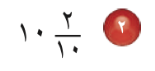 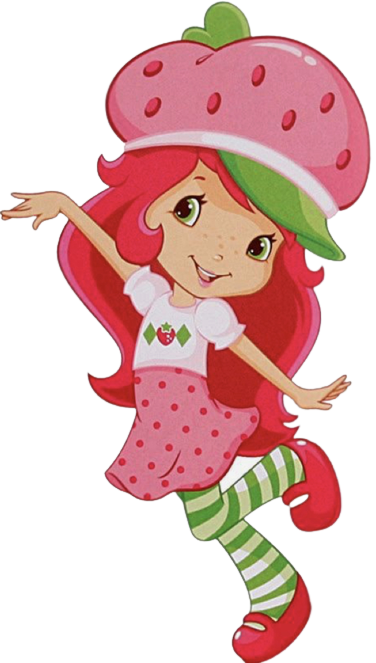 أ/ فاطمة جبران
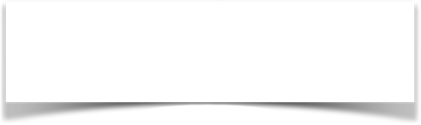 🌟
صفحة الكتاب ١١٥
🌟
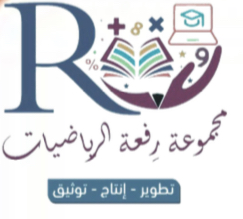 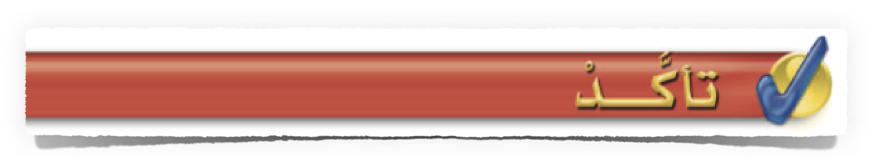 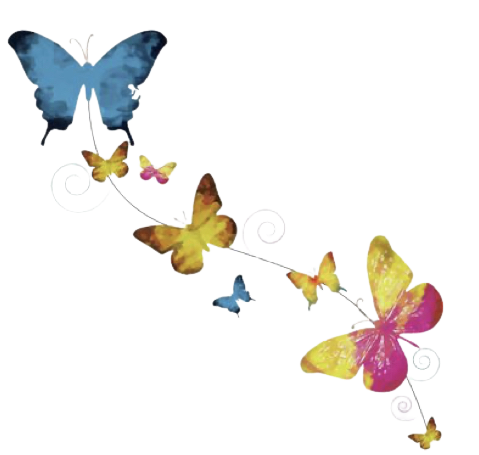 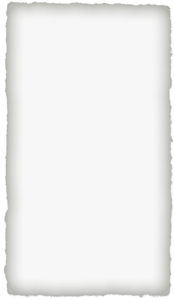 🌟
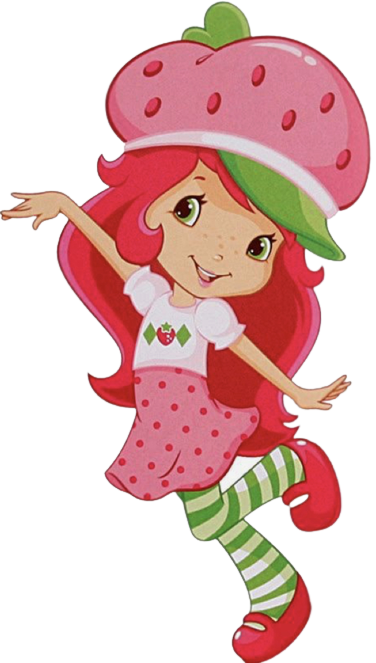 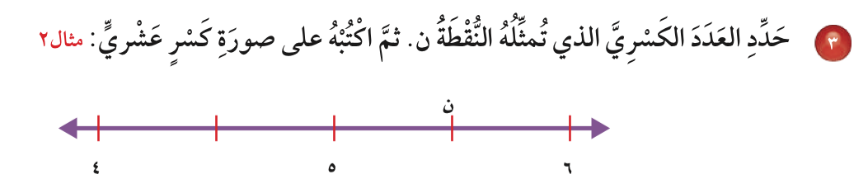 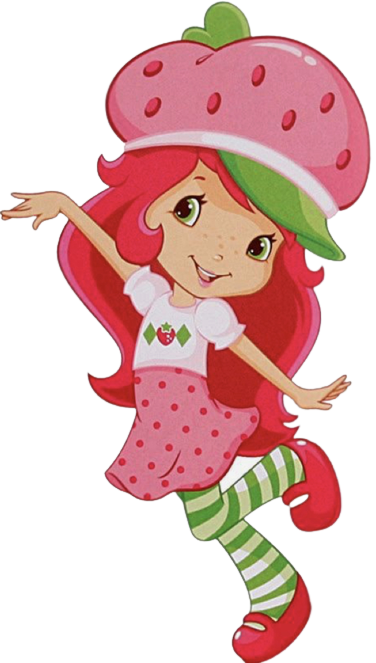 أ/ فاطمة جبران
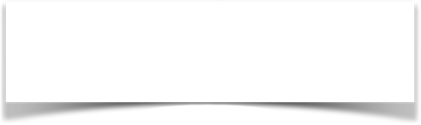 🌟
صفحة الكتاب ١١٥
🌟
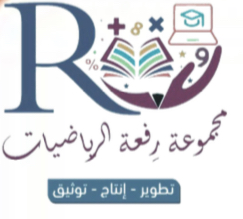 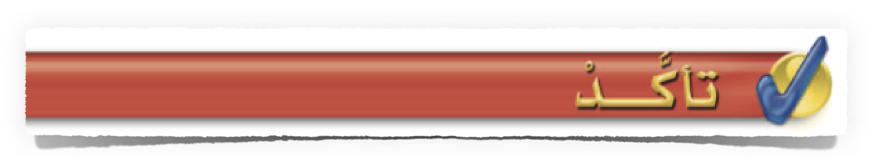 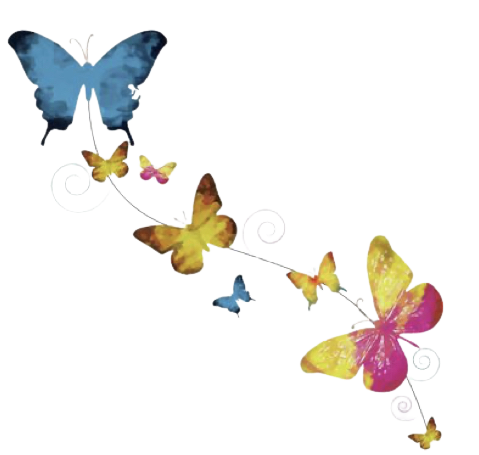 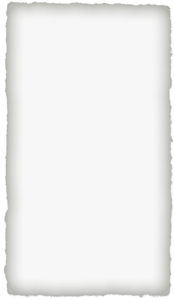 🌟
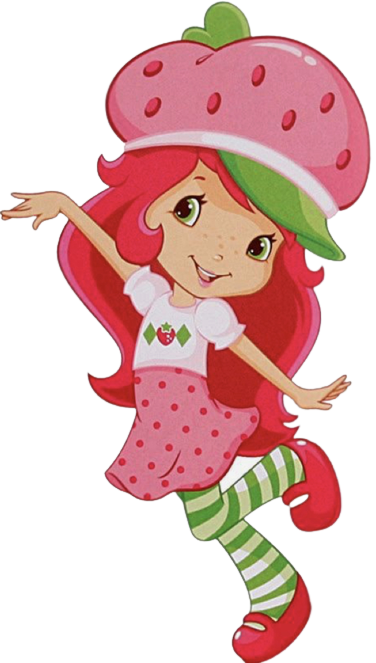 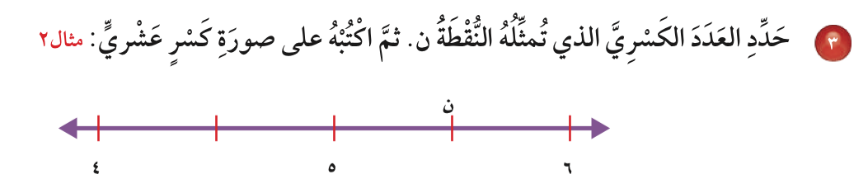 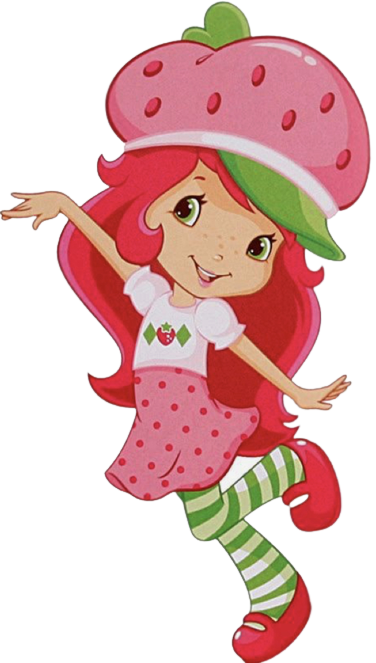 أ/ فاطمة جبران
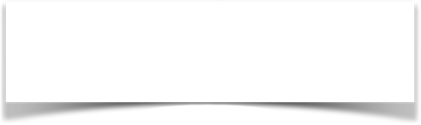 🌟
صفحة الكتاب ١١٥
🌟
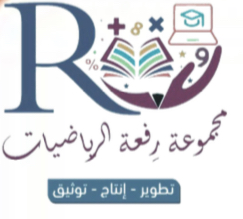 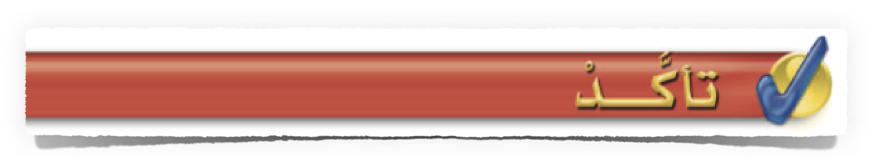 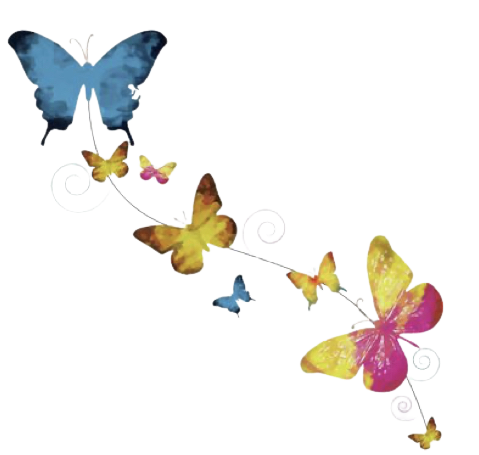 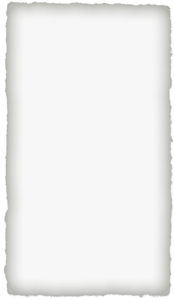 🌟
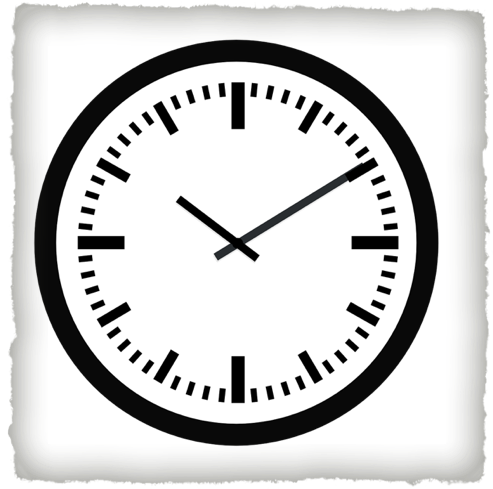 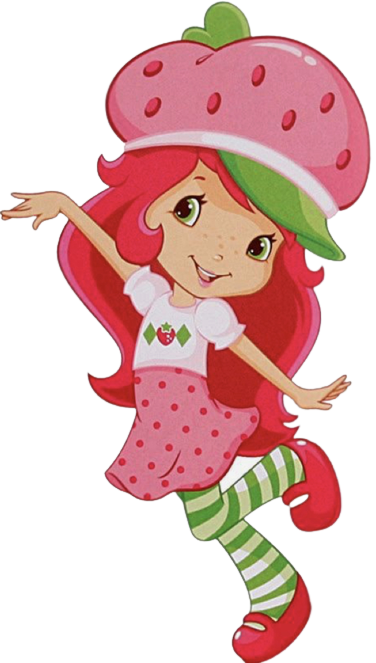 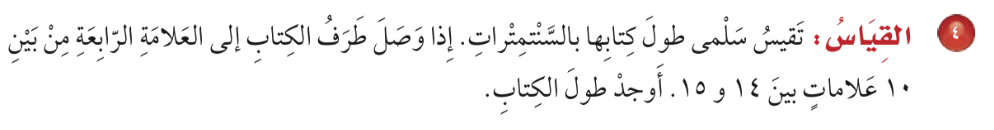 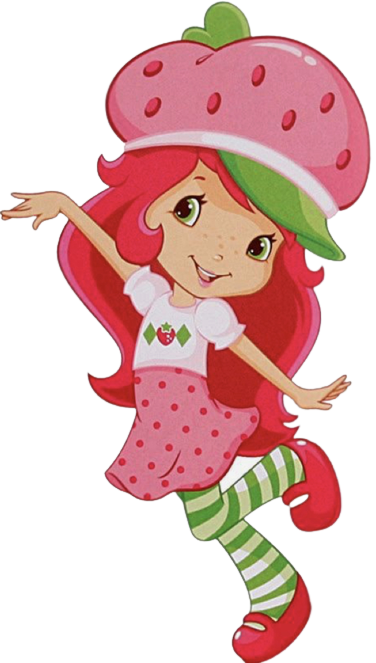 أ/ فاطمة جبران
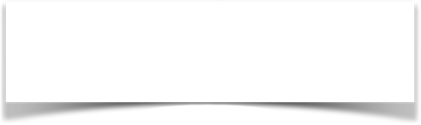 🌟
صفحة الكتاب ١١٥
🌟
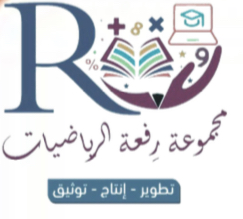 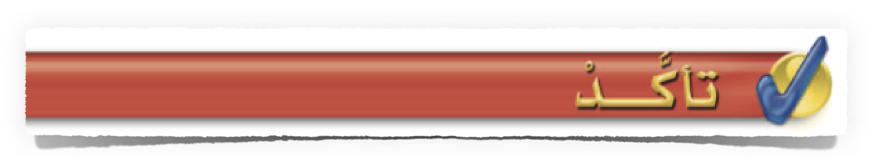 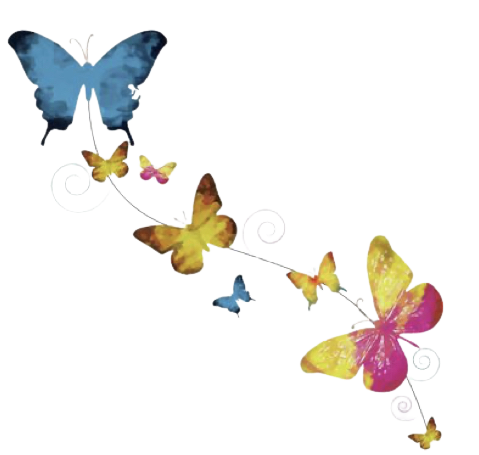 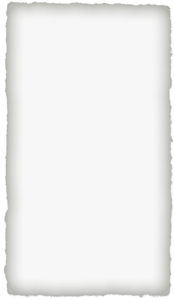 🌟
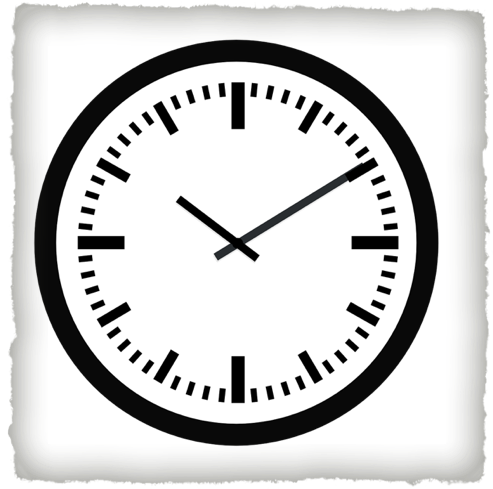 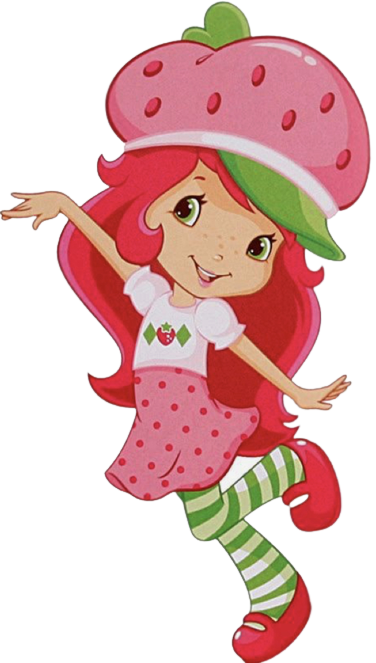 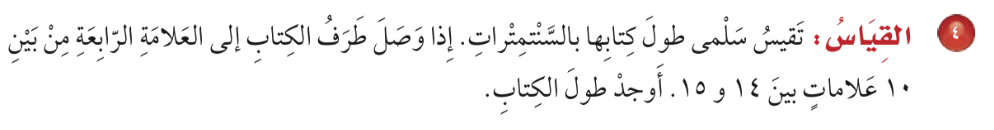 سنتمتر
طول الكتاب
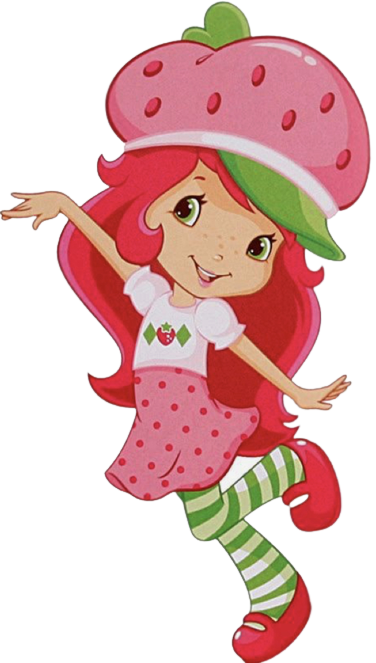 أ/ فاطمة جبران
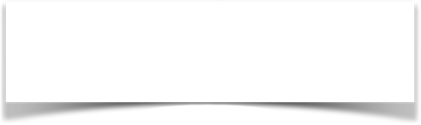 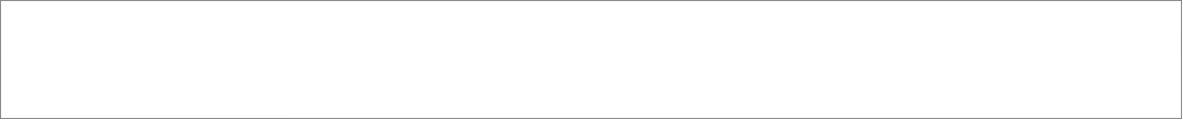 🌟
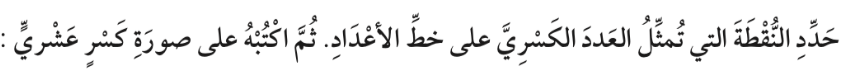 صفحة الكتاب ١١٥
🌟
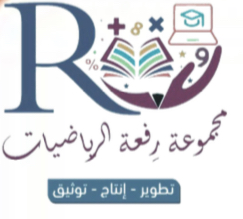 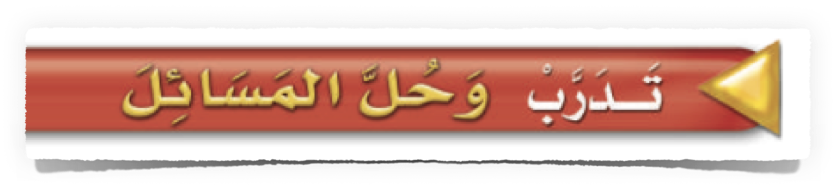 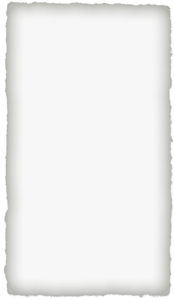 🌟
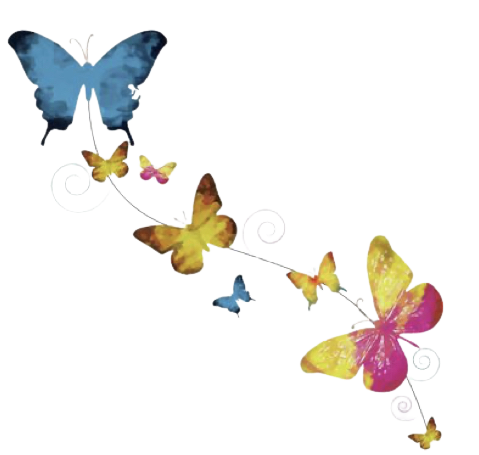 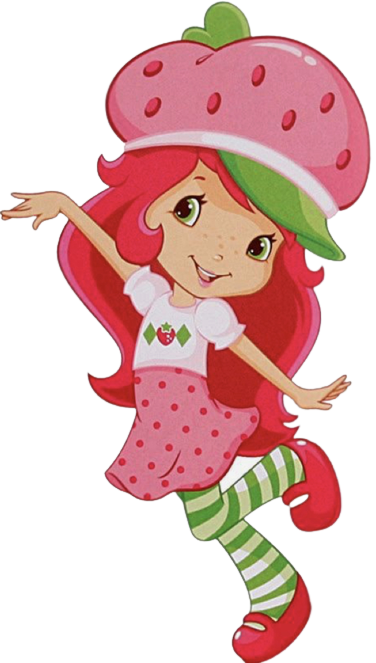 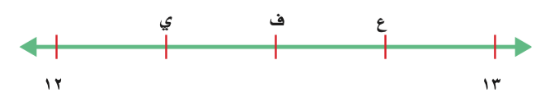 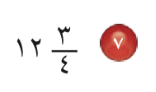 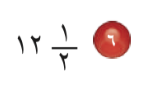 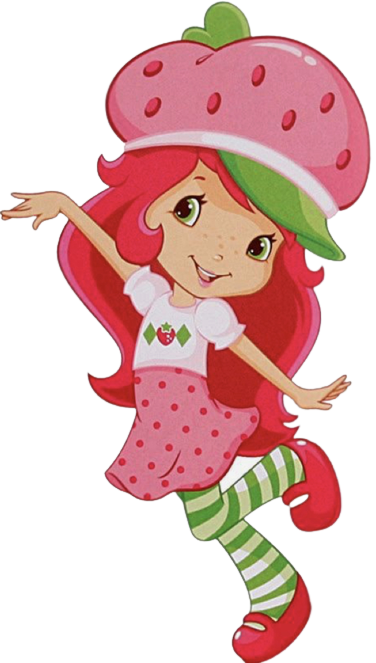 أ/ فاطمة جبران
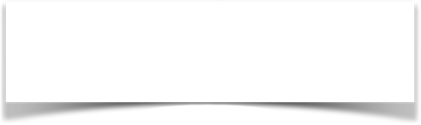 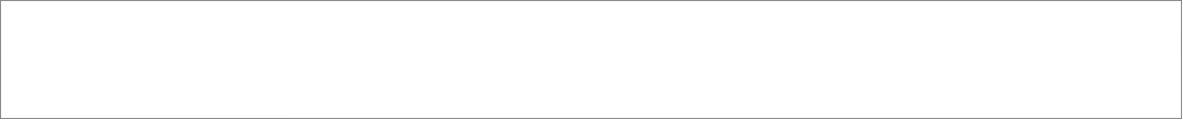 🌟
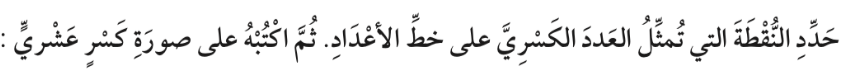 صفحة الكتاب ١١٥
🌟
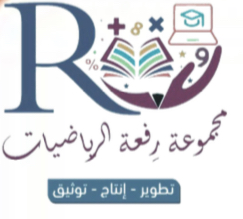 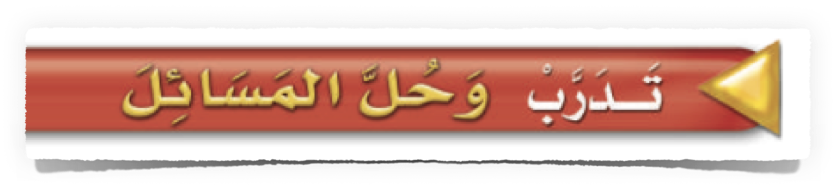 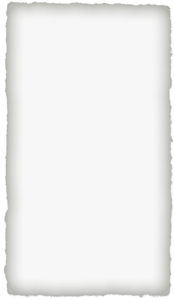 🌟
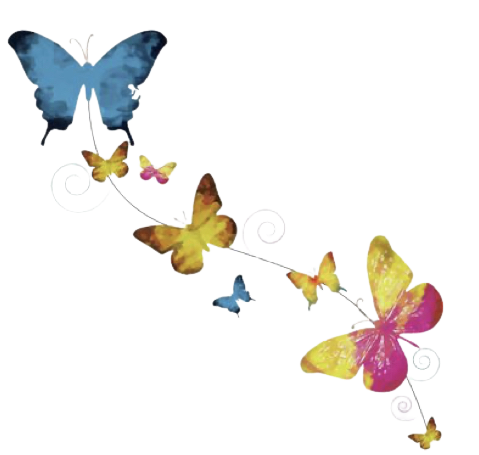 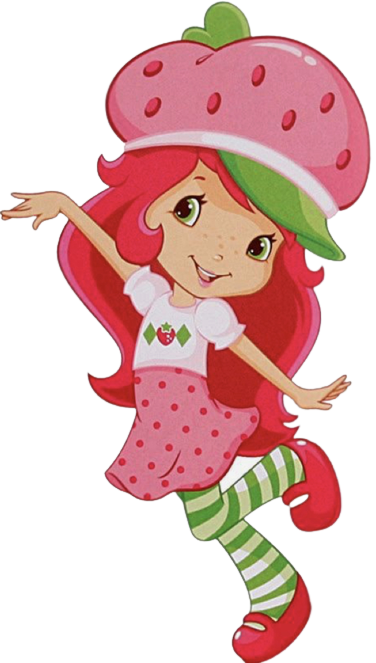 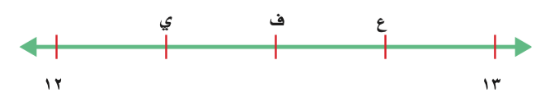 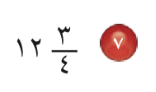 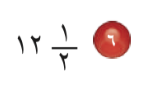 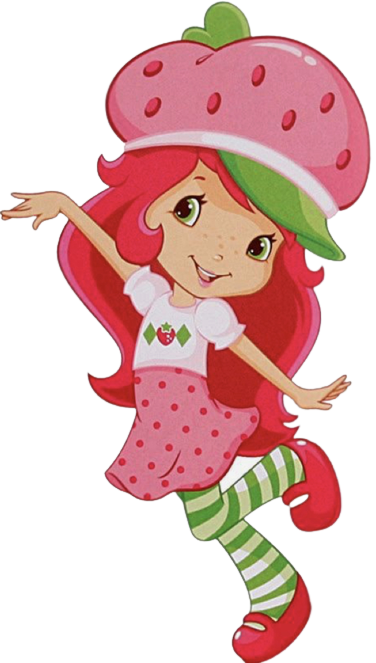 أ/ فاطمة جبران
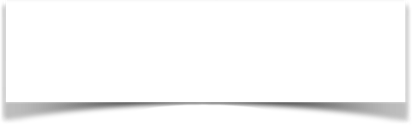 🌟
صفحة ١١٦
🌟
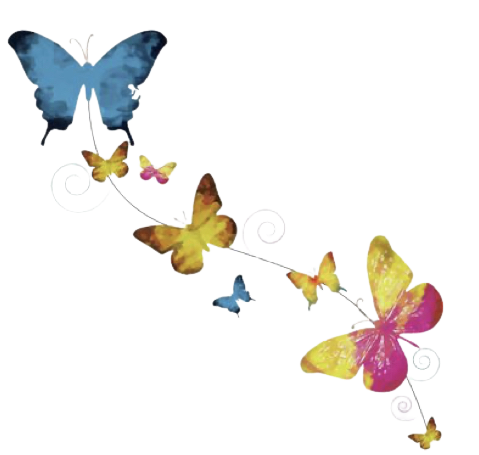 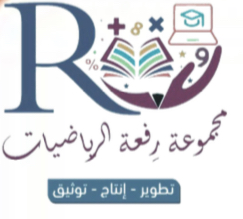 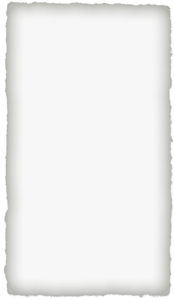 🌟
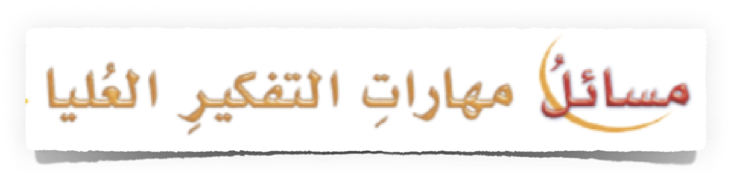 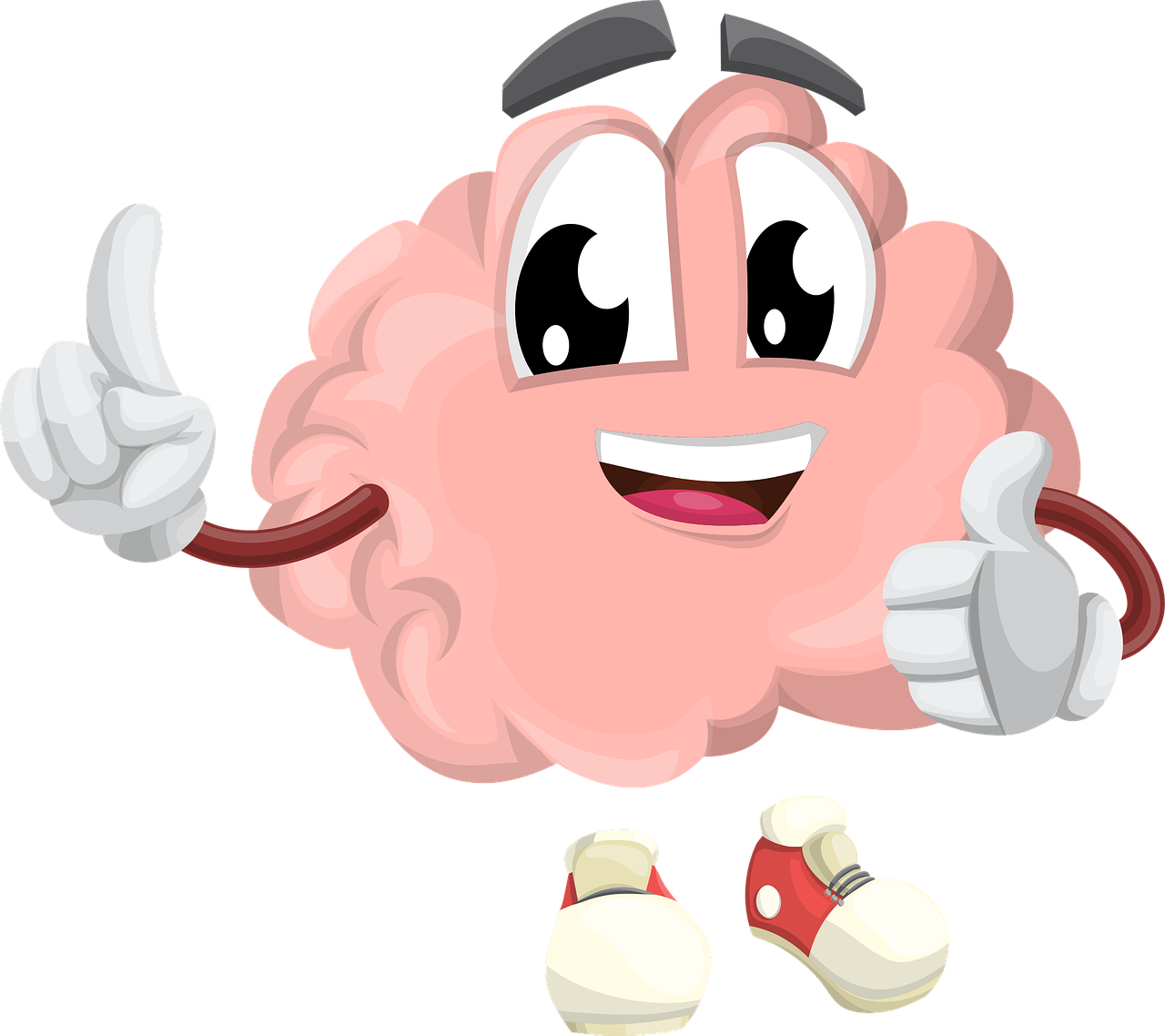 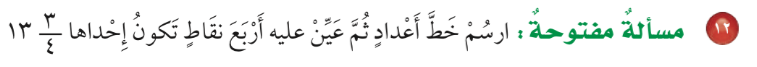 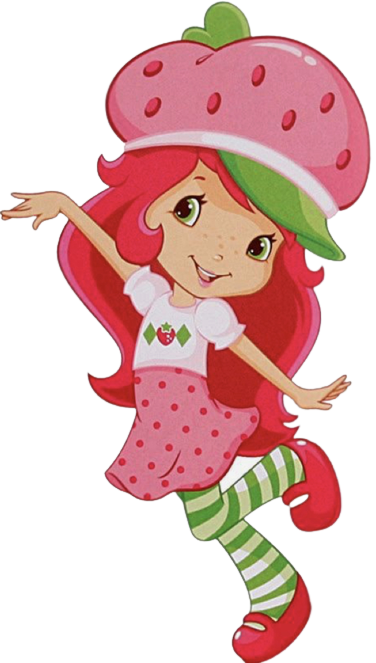 أ/ فاطمة جبران
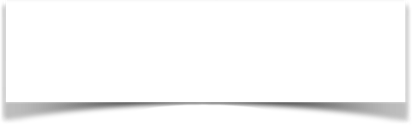 🌟
صفحة ١١٦
🌟
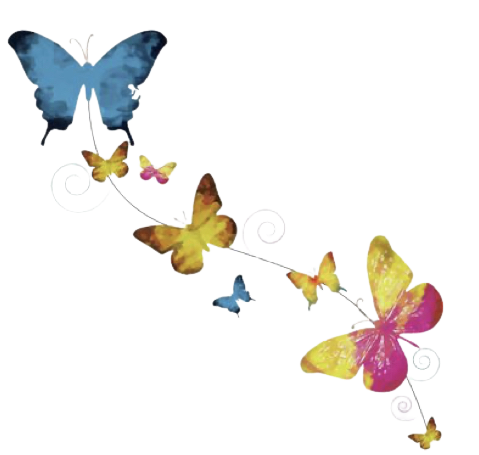 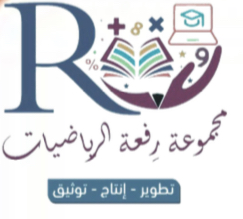 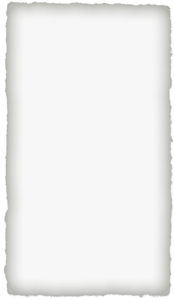 🌟
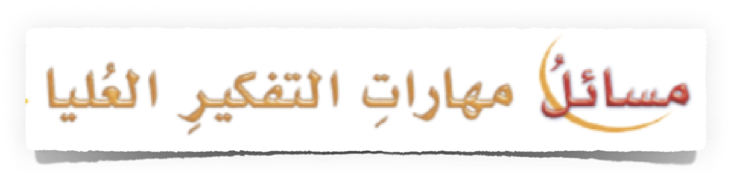 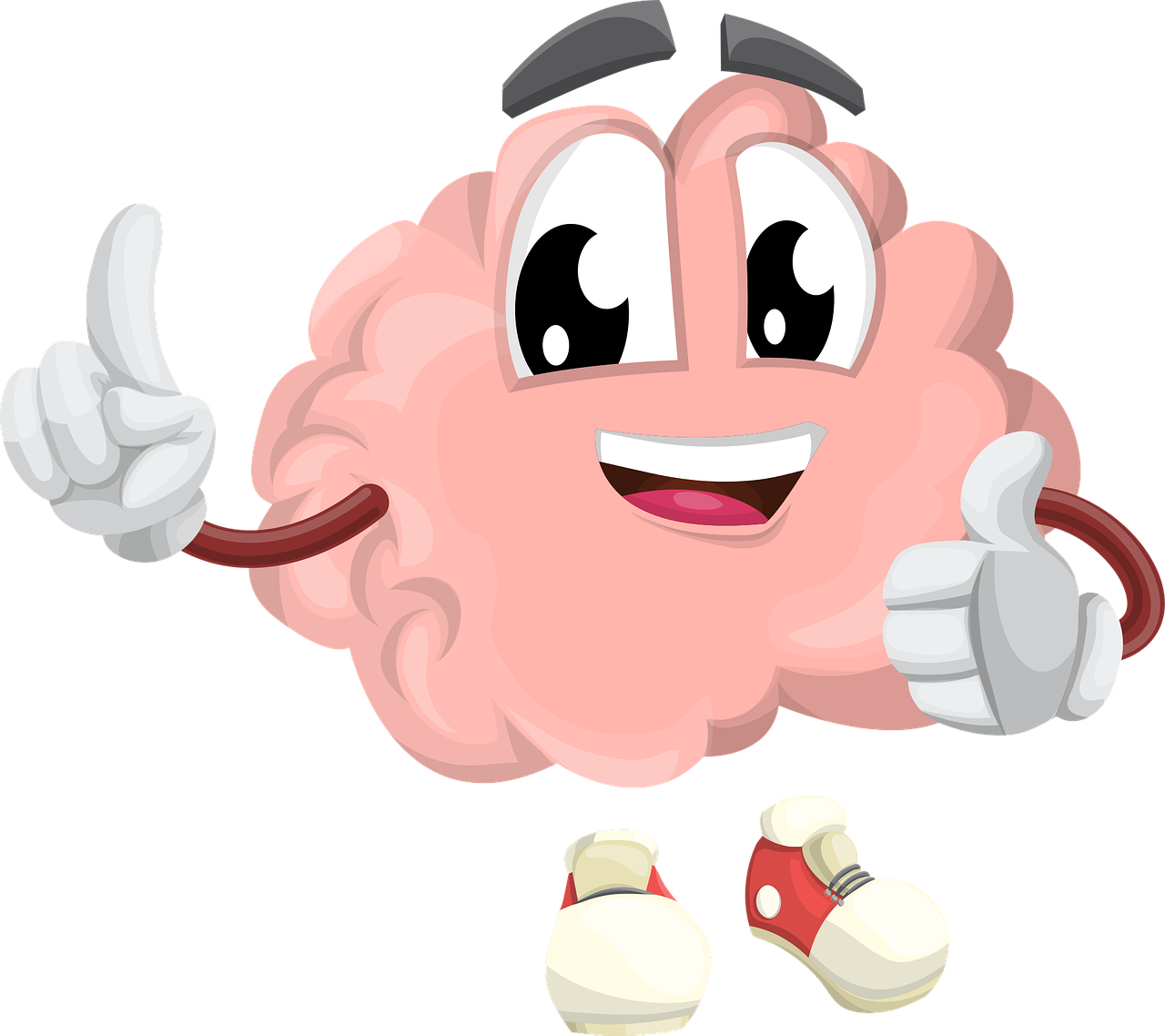 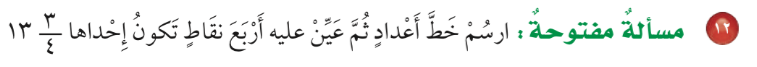 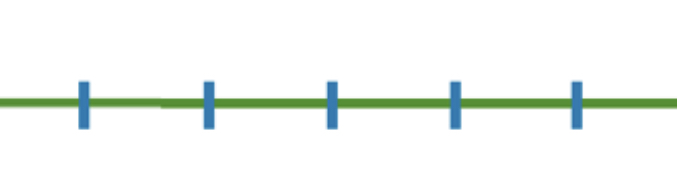 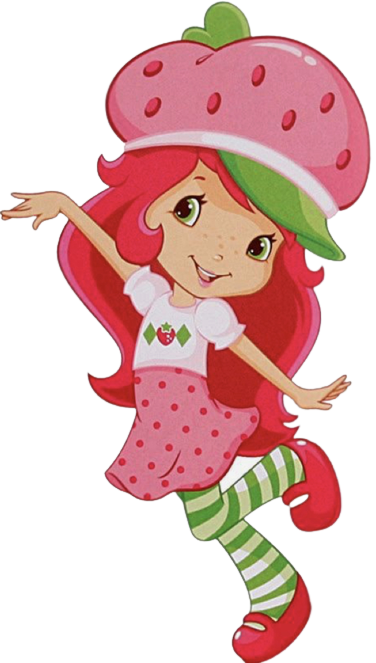 أ/ فاطمة جبران
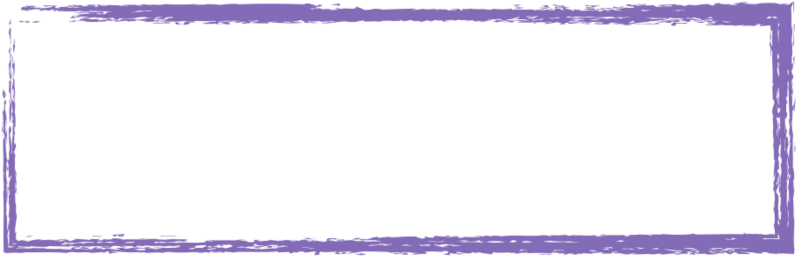 ماذاتعلمت ؟
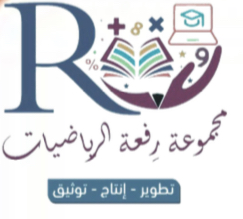 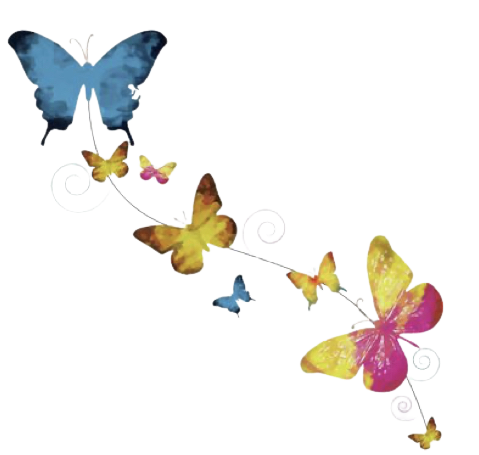 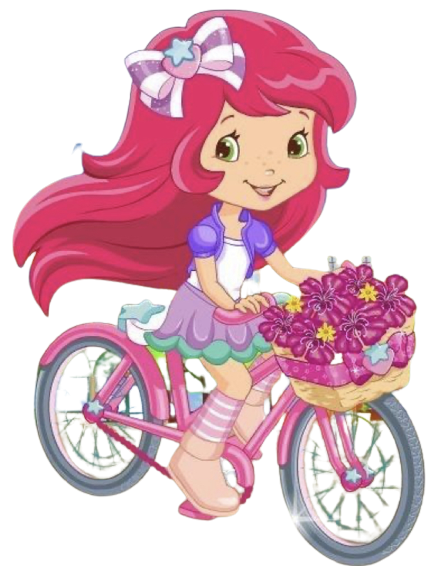 أ/ فاطمة جبران
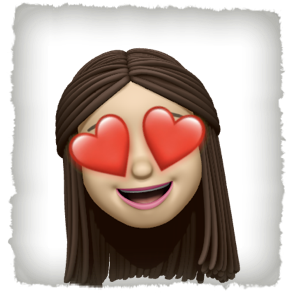 ممتع 🤩
سهل 😍
سهل 😍
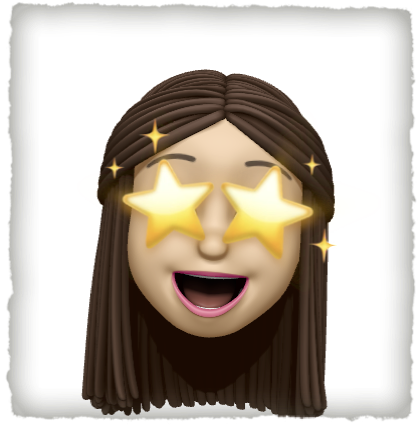 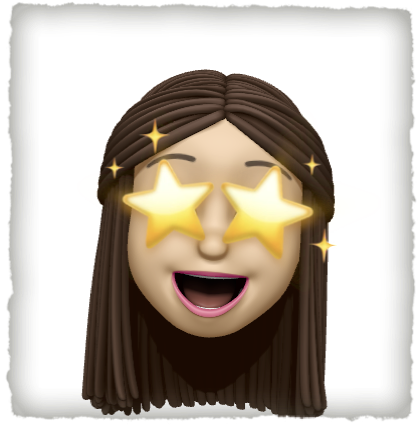 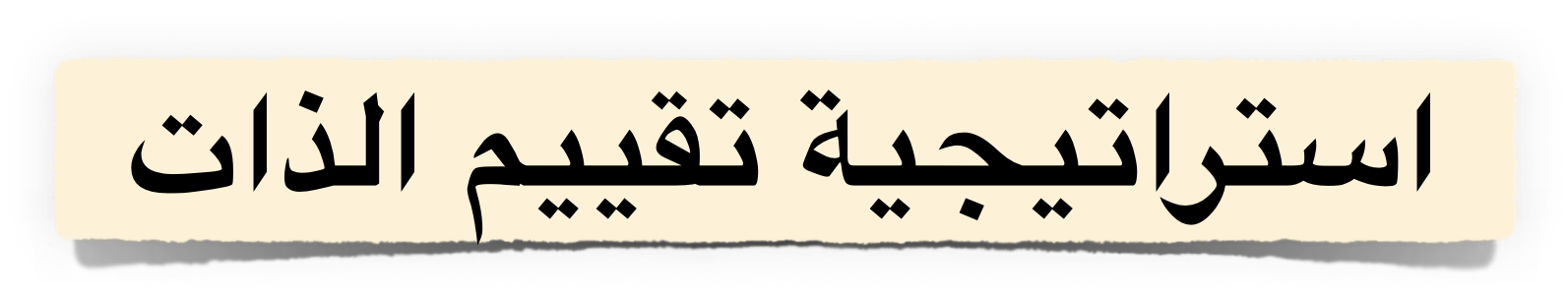 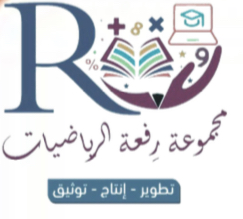 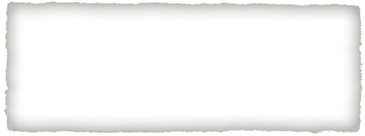 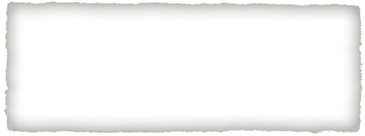 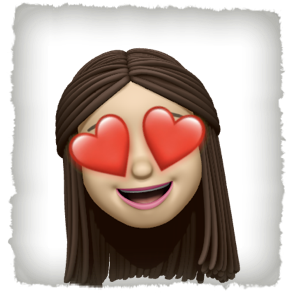 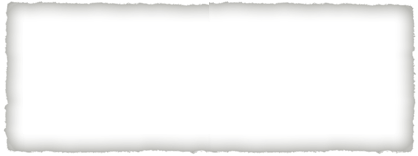 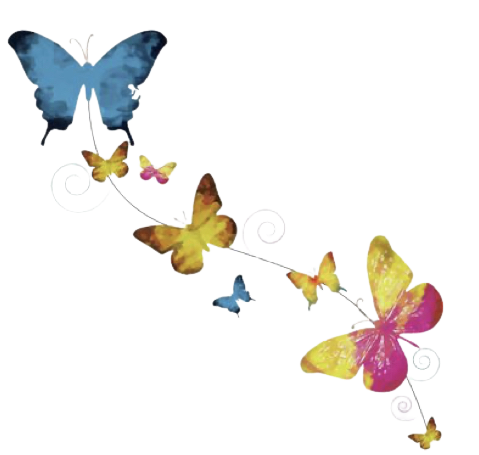 قيم نفسك بالنسبة لفهمك للدرس
ممتع 🤩
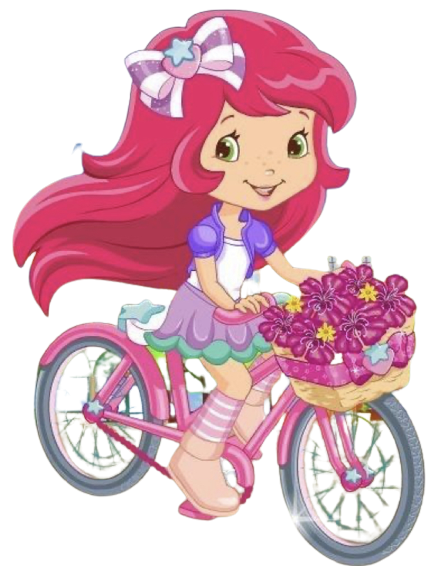 أ/ فاطمة جبران
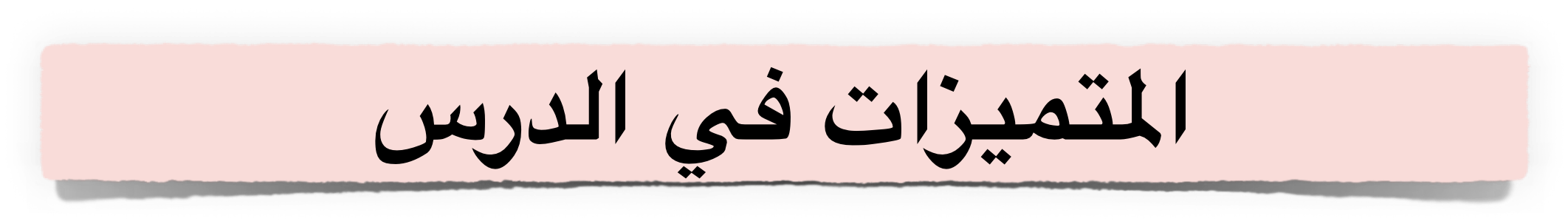 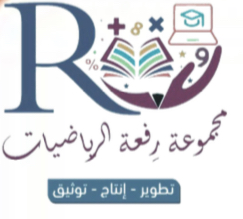 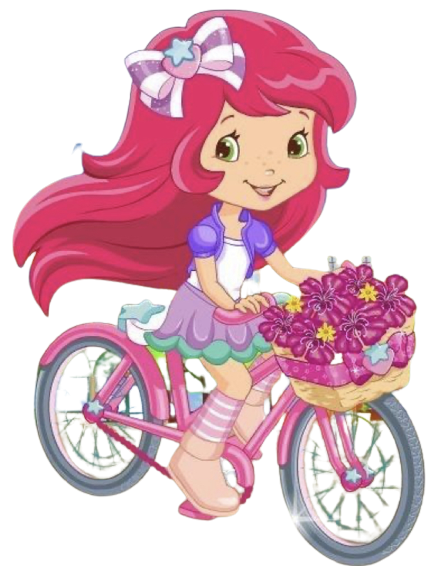 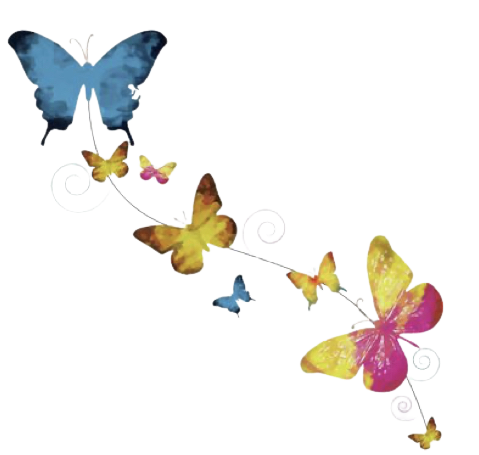 أ/ فاطمة جبران
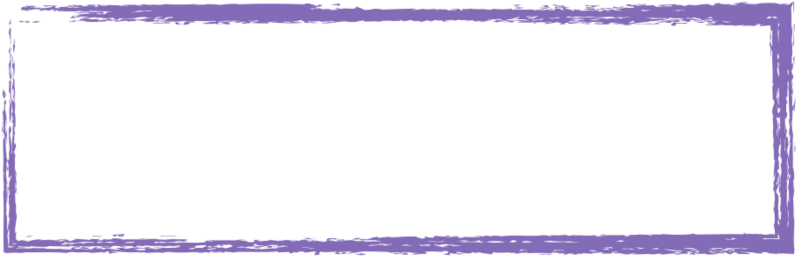 الواجب المنزلي
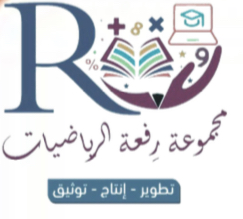 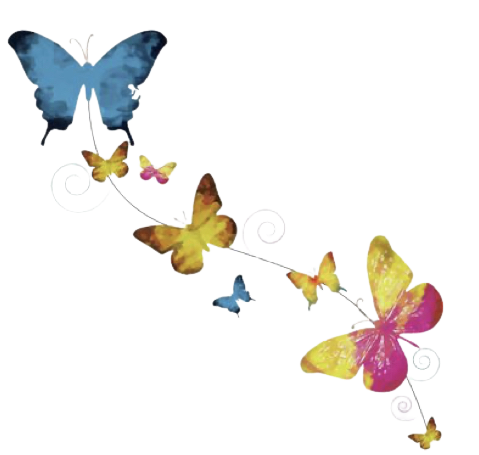 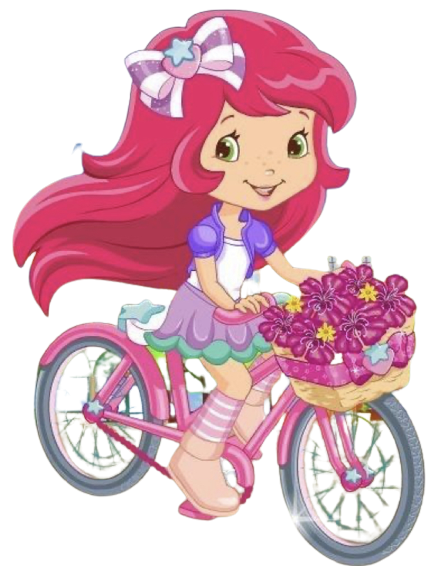 أ/ فاطمة جبران